Topic 6 Human Physiology
6.1 Digestion and Absorption
Overview
Diagram the digestive system
Know the functions of the following: villi, mouth, esophagus, stomach, small intestine, pancreas, liver, gall bladder, large intestine 
How is food mixed and moved along the in the gut
Identify tissue layers in transverse sections of the small intestine 
The role of enzymes on specific molecules in digestion
How villi increases surface area and why that is important
Various ways that nutrients are absorbed 
Outline the process occurring in the small intestine to digest starch and transport products to the liver (see Edmodo)
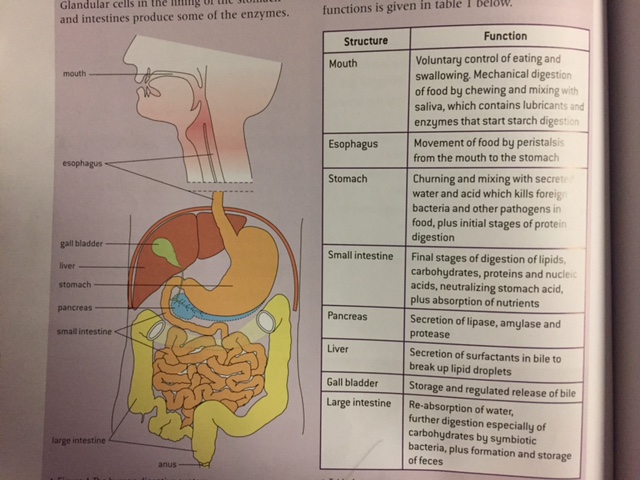 Peristalsis
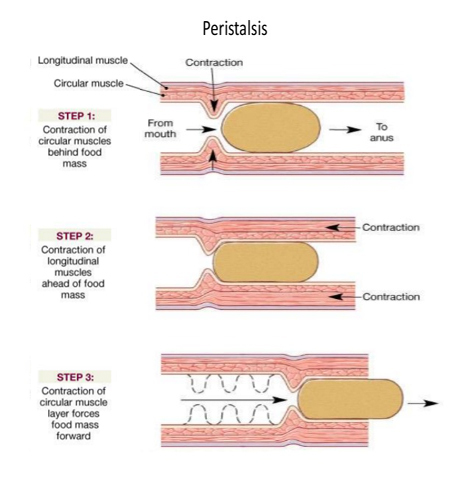 The contraction of circular and longitudinal muscle layers of the small intestine mixes the food with enzymes and moves it along the gut
One direction
Abdominal for vomiting 
Quick to stomach
Slow in intestine 
Churns to mix with enzymes
Small Intestine
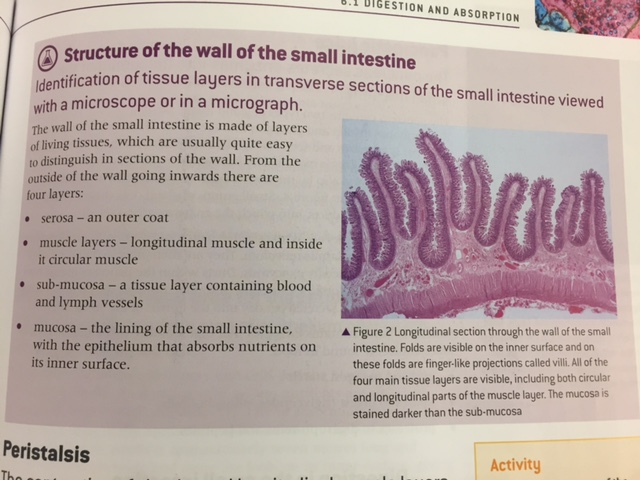 Small Intestine
Pancreas secretes enzymes into the lumen of the small intestine 
Insulin and glucagon
Digestive enzymes
Ribosome  RER  Exocytosis  Ducts  lumen
Amylase
Lipase
Protease
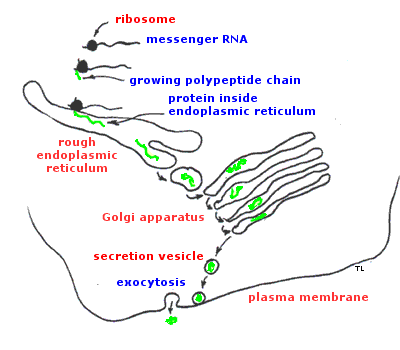 Small intestine
Enzymes digest most macromolecules in food into monomers in the small intestine
Starch  maltose
Triglycerides 
Phospholipids  
Proteins and polypeptides  smaller peptides
Small intestine
Wall of the SI produces enzymes
Nucleases
Maltase
Lactase
Sucrase
Exopeptidase
Dipeptidase
Some things may not be digested due to the inability to digest them
Villi
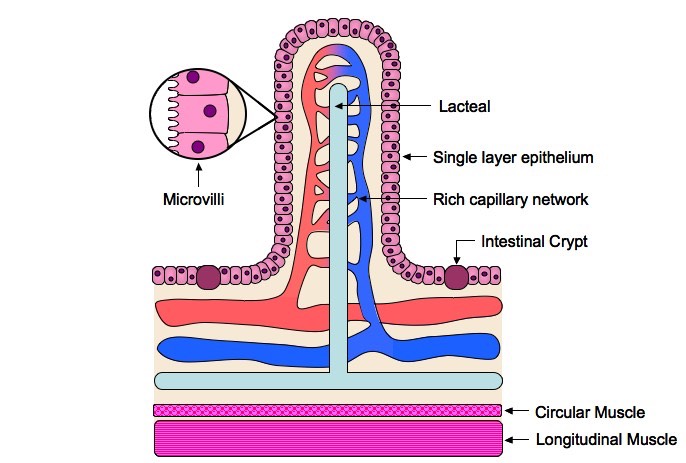 Villi increase the surface area of epithelium over which absorption is carried out 
The process of taking substances into cells and the blood is called absorption 
Surface area
microvilli
Villi
Villi absorb monomers formed by digestion as well as mineral ions and vitamins 
Glucose, fructose, galactose and other monosaccharides
Amino acids
Fatty acids, monoglycerides and glycerol
Nitrogen bases
Mineral ions
Vitamins 
Some harmful substances and bacteria 
liver
Some useless substances
urine
Villi
Different methods of membrane transport are required to absorb different nutrients 
Lumen  plasma membrane of microvilli  through cell  plasma membrane towards lacteal or capillaries 
Fatty acids and monoglycerides move by simple diffusion because they can pass between phospholipids or facilitated diffusion by fatty acid transporting proteins 
Assimilation into triglycerides that can’t diffuse back
Trigyceride + cholesterol = droplet that becomes coated in protein and phospholipids 
Released by excocytosis into the inner side of villus 
Into lacteal or capillaries
Villi
Glucose (polar) needs to rely on active transport and facilitated diffusion
Sodium potassium pump sets up gradient of sodium ions
Sodium glucose co-transporter moves one glucose and sodium into cytoplasm
Glucose channels (facilitated diffusion) moves glucose into interstitial spaced and then to capillaries
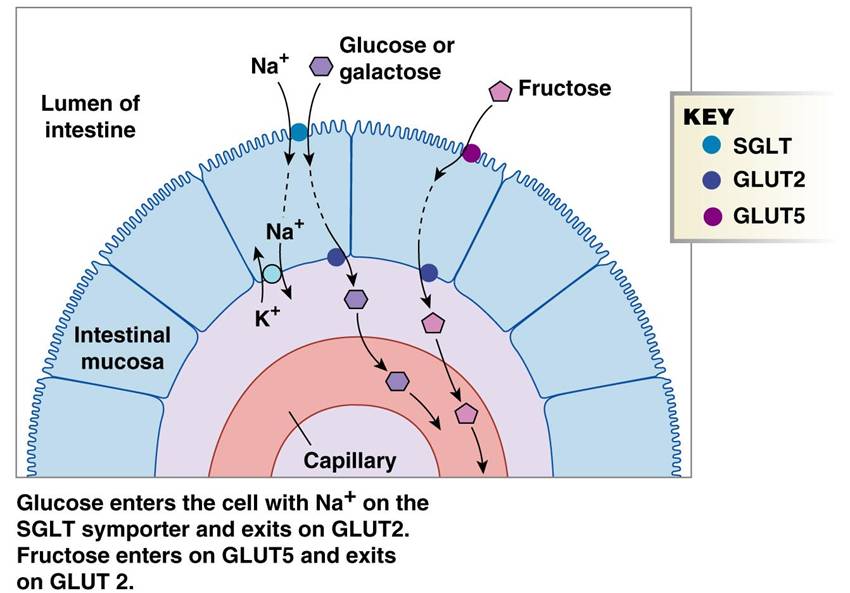 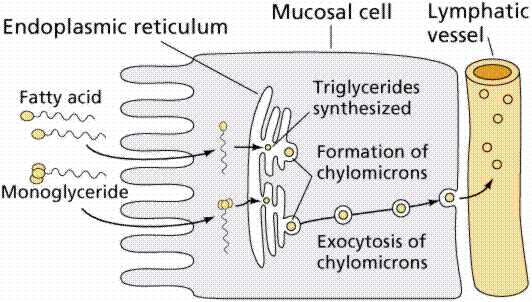